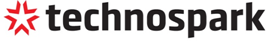 Нанотехнологический центр ТЕХНОСПАРКТроицк, Новая Москва, Россия
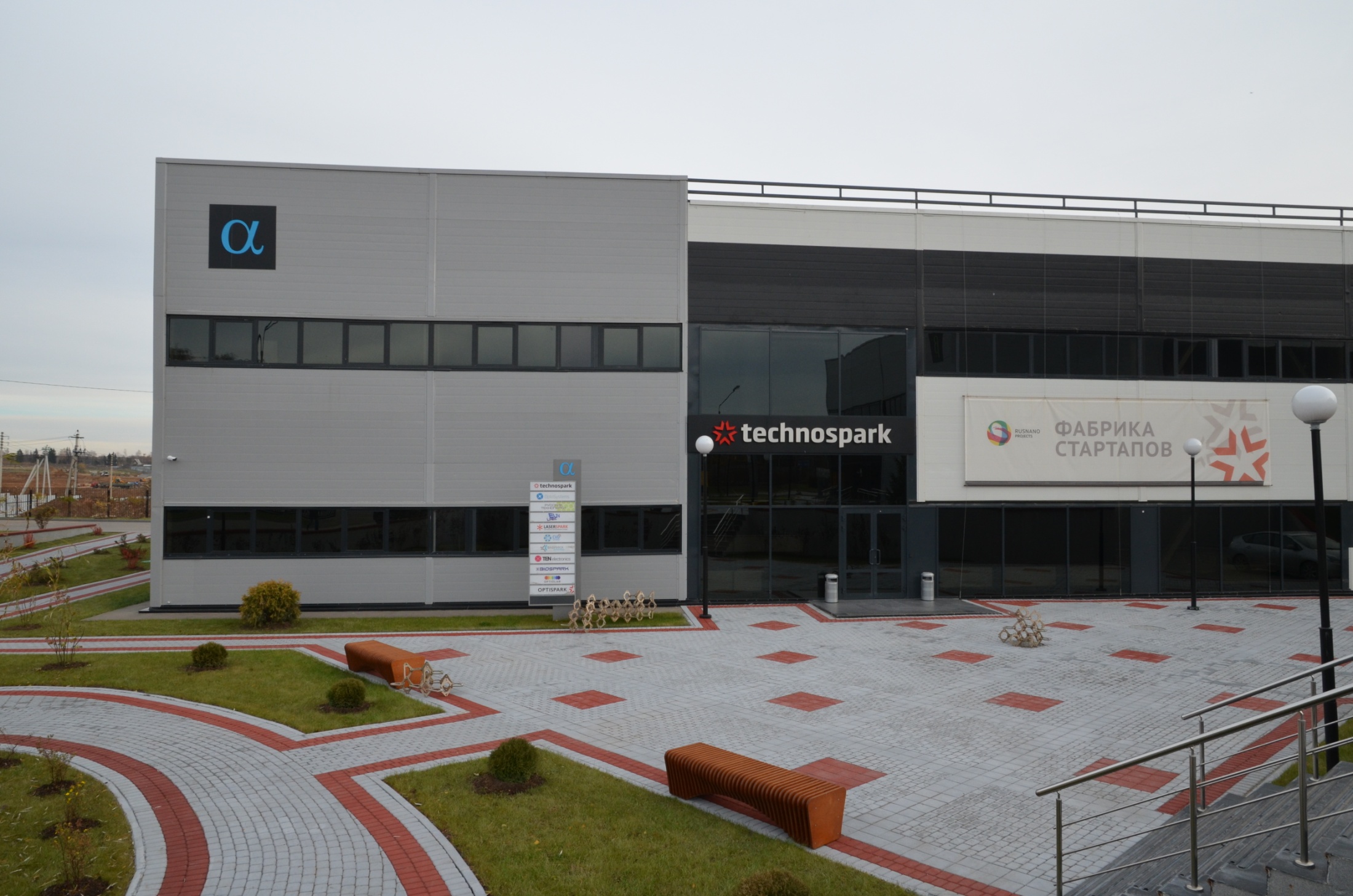 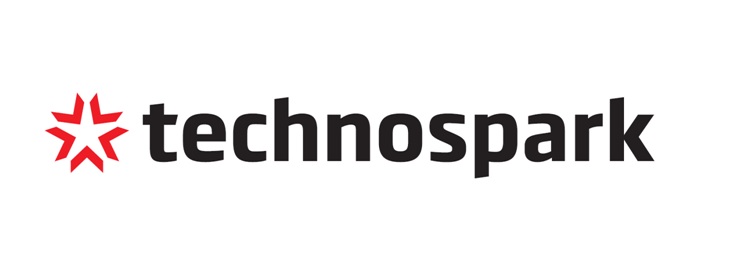 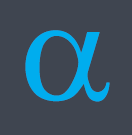 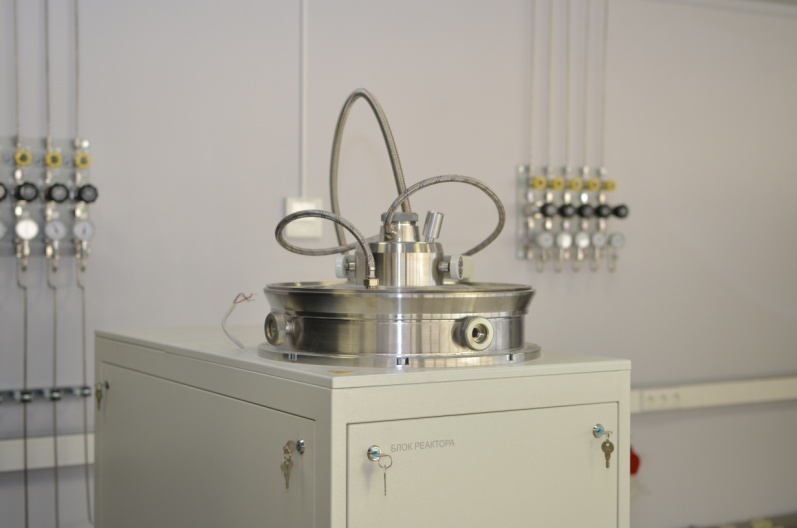 СВД.СПАРК
Технологическая компания НЦ «Техноспарк»
Разрабатывает продукцию на основе искусственных алмазов. 
Обладая базовой технологией – роста и обработки поли- и монокристаллических алмазов из газовой фазы, компания создаёт на их основе продукцию следующих переделов – алмазную оптику, детекторы ионизационных излучений, резцы для бурового инструмента и прочее. Все продукты компании разрабатываются в тесной кооперации с конечными потребителями.
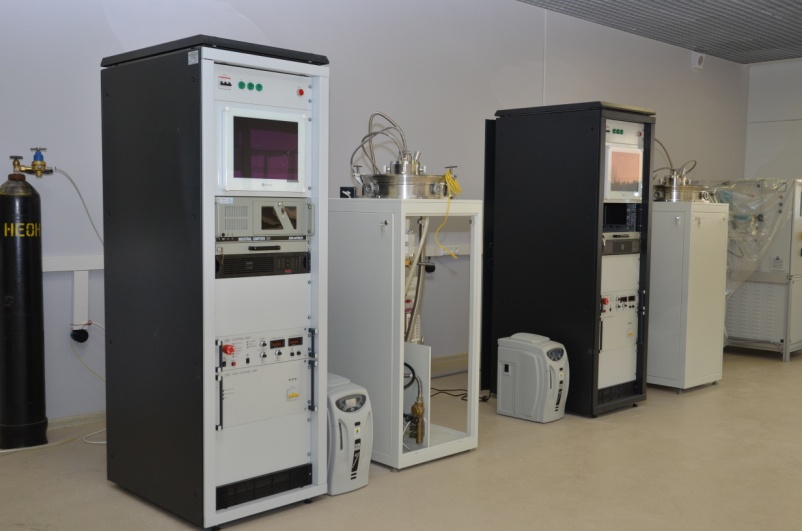 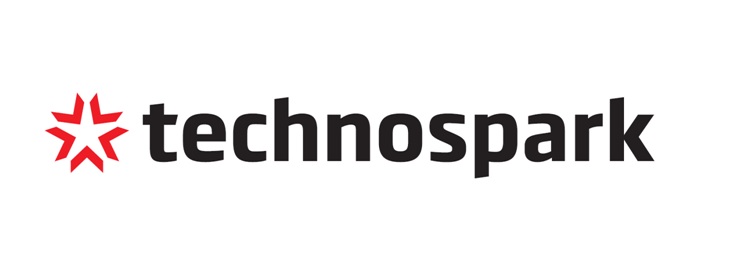 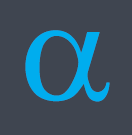 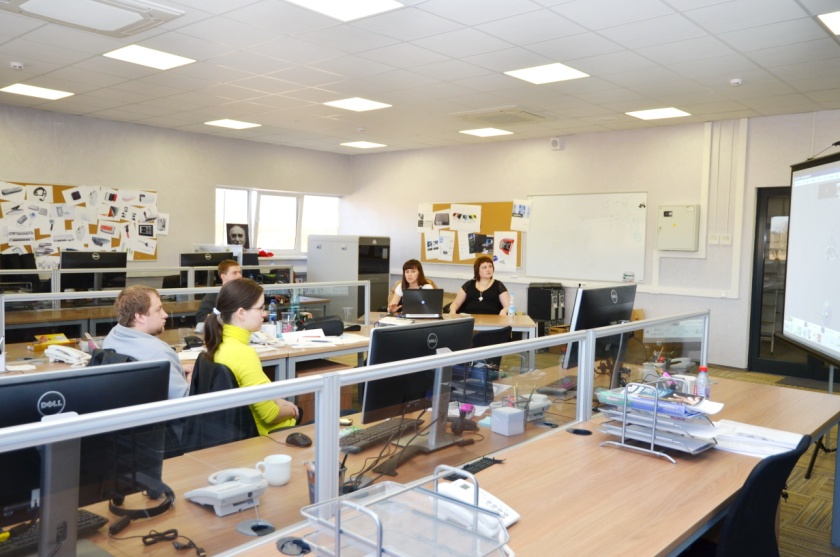 ФАБРИКА ПРОМДИЗАЙНА
Центр компетенций в области промышленного дизайна, инжиниринга, моделирования и прототипирования. 
Созданный для работы дизайнерских команд коворкинг с полностью оборудованными рабочими местами и доступом к широкому спектру заказчиков, в том числе, из Сети Наноцентров, привлекает на площадку Фабрики высококвалифицированные и узкоспециализированные команды, которые в кооперации друг с другом и европейскими командами дизайнеров могут решать любые задачи заказчика.
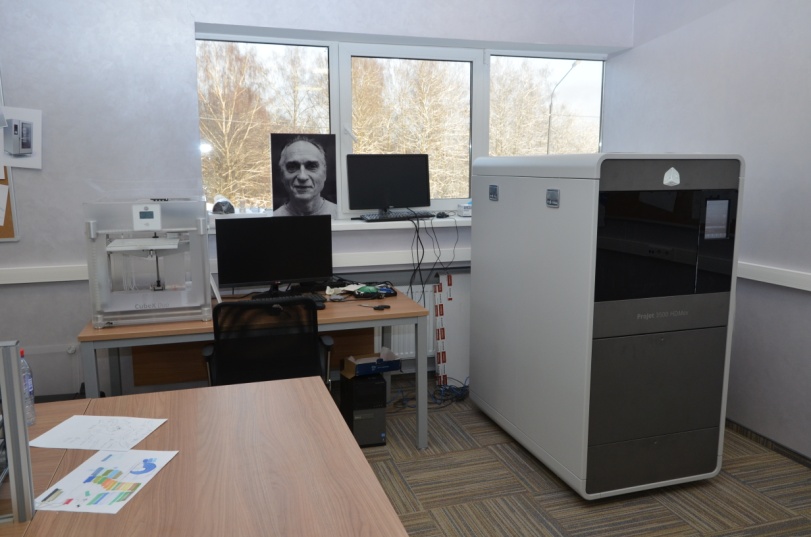 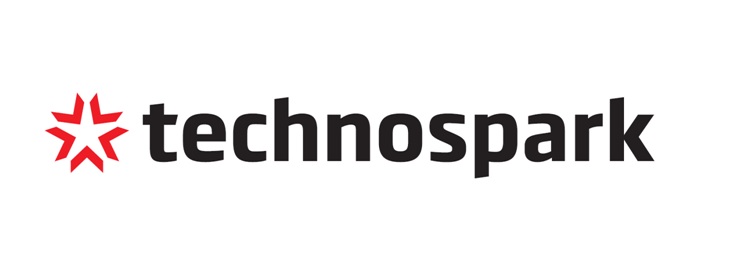 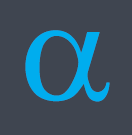 БИОСПАРК 
Первая в России биологическая лаборатория открытого типа. 
Это единое окно, где можно заказать единичные или комплексные молекулярные исследования любой сложности и в срок получить качественный результат.
В лаборатории также находится шоу-рум с оборудованием бельгийской компании Trinean.
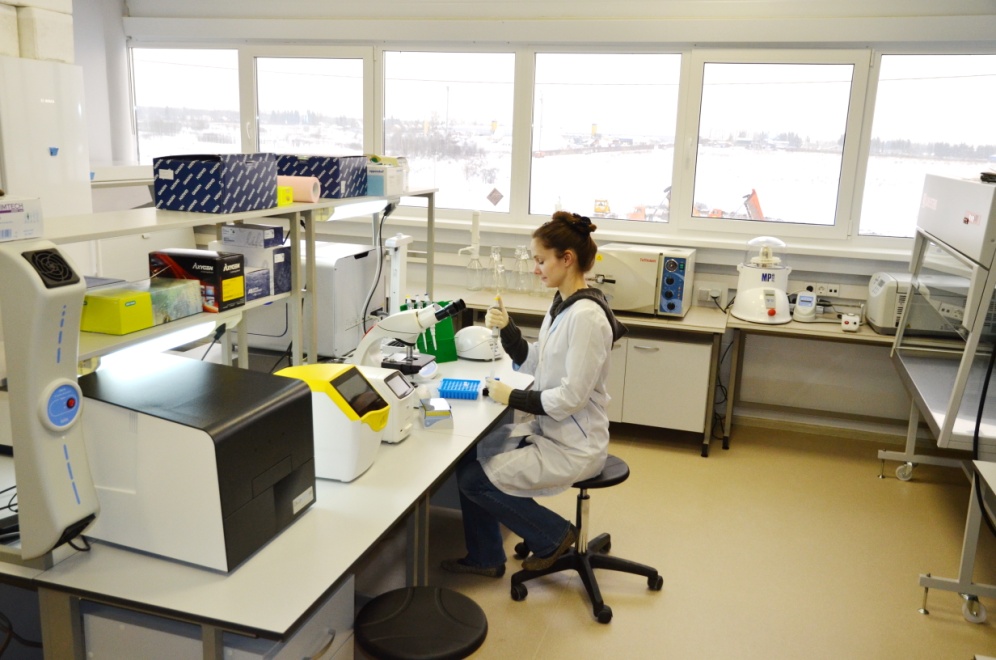 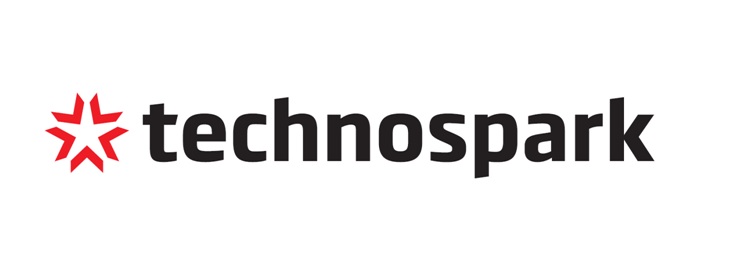 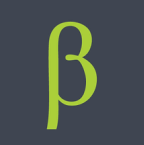 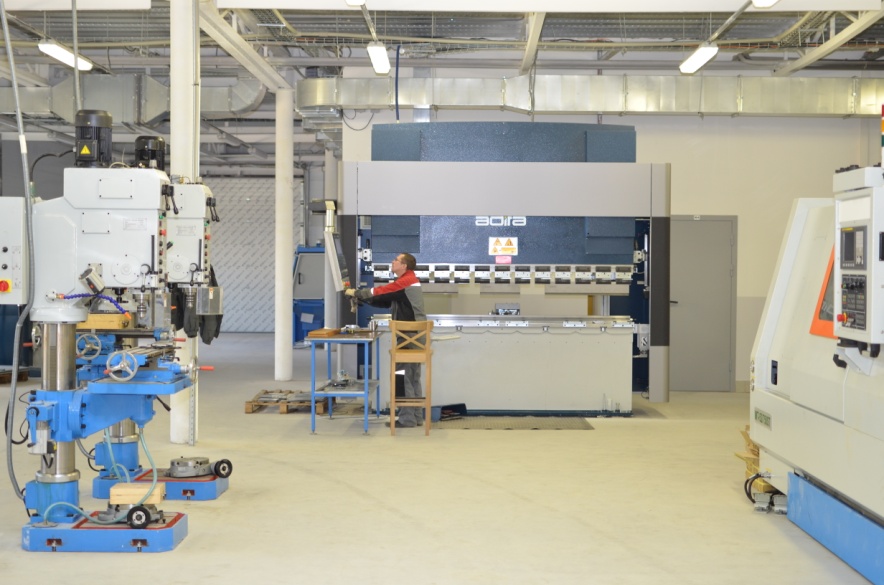 Центр Технологического Обеспечения ЦТО  «ТЕХНОСПАРК»
 
Открытый сторонним заказчикам инженерно-производственный комплекс. 
В сжатые сроки оказывает услуги по
конструкторско-технологической проработке и производству продукции, 
оперативному изготовлению узлов и деталей,
осуществлению необходимых технологических операций при выполнении ОКР в производстве высокотехнологичной продукции тиражами от единичных до малых серий.
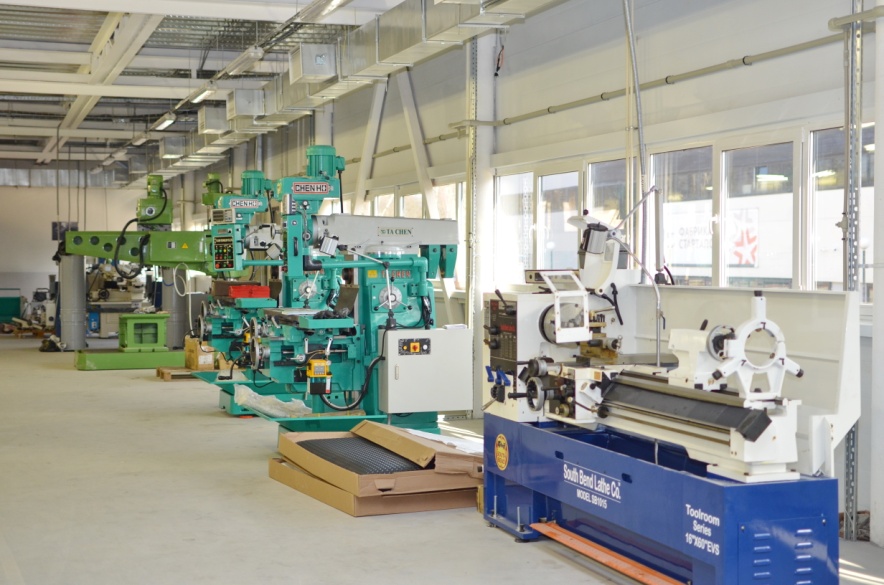 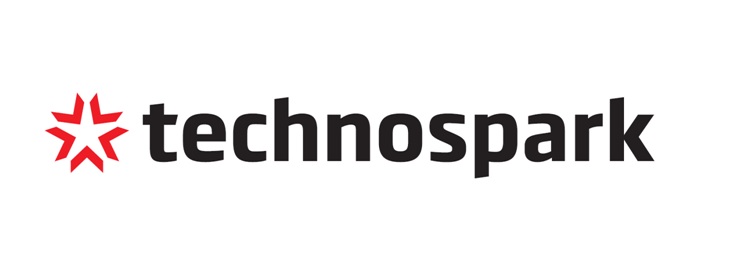 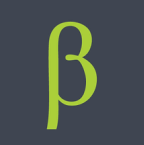 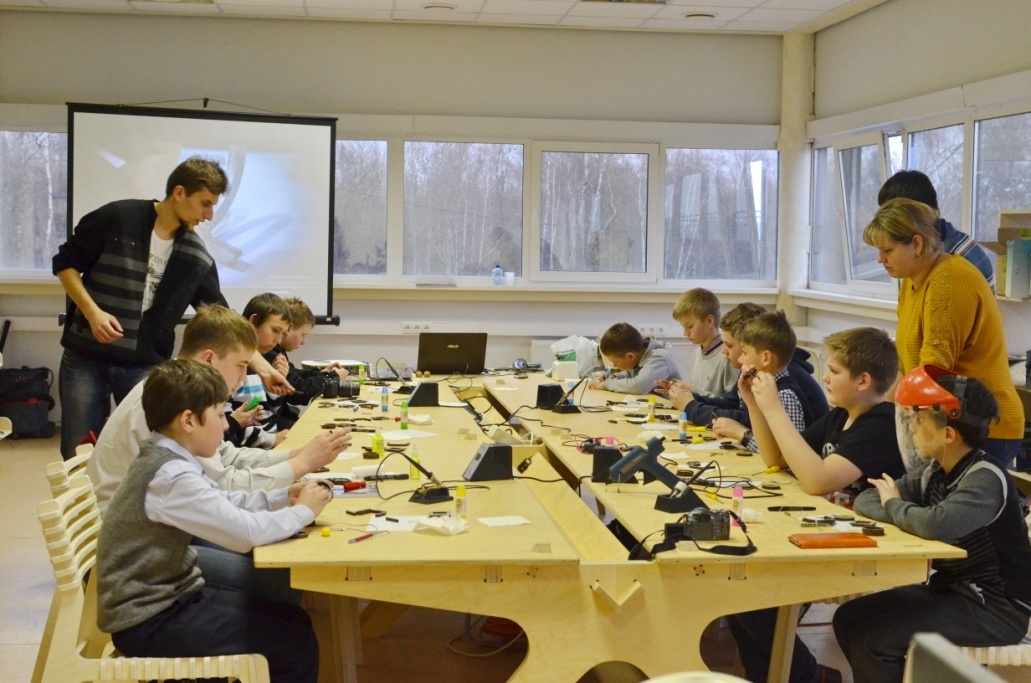 Центр Молодежного 
Инновационного Творчества 
Фаблаб «ТЕХНОСПАРК»


Ключевой задачей Центра является профессиональная ориентация школьной и студенческой молодежи. 

Фаблаб «Техноспарк» позволяет творческой молодежи Новой Москвы получить доступ к современному цифровому оборудованию для быстрого изготовления прототипов изделий по собственным проектам и реализации инновационных идей.
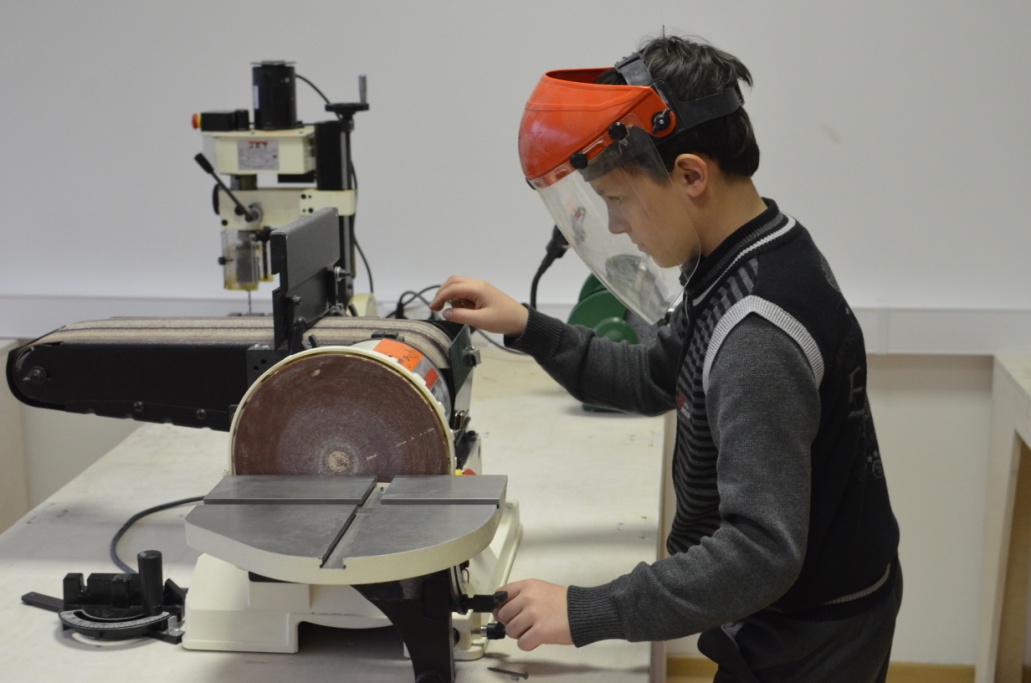 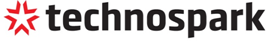 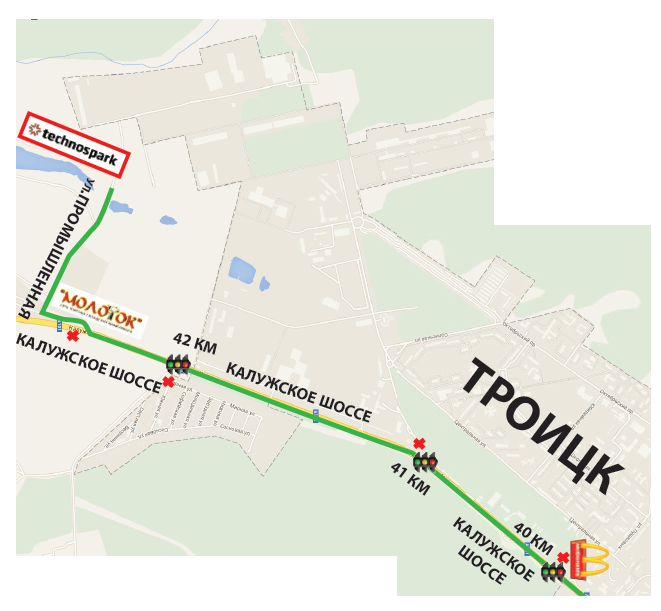 ЖДЁМ ВАС ПО АДРЕСУ:

НЦ «ТЕХНОСПАРК»
МОСКВА, г. ТРОИЦК, ул. ПРОМЫШЛЕННАЯ ДОМ 1